High-Performance Computing
Mike Davis
Cray, a Hewlett Packard Enterprise company
2020-2021 Supercomputing Challenge
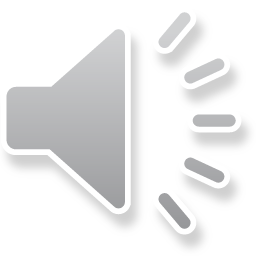 [Speaker Notes: Hello, and thanks for joining me for this session on high-performance computing.
My name is Mike Davis, and I work for Cray.
Cray is part of Hewlett Packard Enterprise, or HPE.]
What is High-Performance Computing?
Using a High-Performance Computer
Analyzing a special class of problem
Large scale
Decomposable into pieces
Pieces can be analyzed independently (in parallel)
We call this kind of problem an “HPC problem”
Some HPC problems are called “Grand Challenge” problems
https://www.mat.univie.ac.at/~neum/contrib/grand_challenges.html
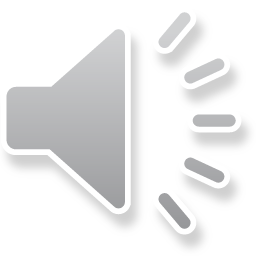 [Speaker Notes: Our objective in this session is to answer the question,
"What is high-performance computing?"
More specifically, what makes it so different from ordinary computing?
Well, consider the difference between manual computing and automatic computing.
Manual computing can be done with devices like
pencil and paper, an abacus, a slide rule, or a calculator.
Automatic computing involves programming a computing machine like a PC
to perform a multi-step calculation on its own without intervention
until it achieves a solution or encounters some kind of failure state.
You can't do automatic computing on a manual computer like an abacus.
Similarly, you can't do high-performance computing on an ordinary PC.
High-performance computing requires the use of a high-performance computer.
High-performance computing also requires using that computer
to analyze a special class of problem.
This class of problem has three properties:
first, it is large in scale.
It most likely involves the simulation of
up to a trillion real-world elements or agents,
acting and interacting according to some set of known laws
over a time period that spans thousands or millions of interactions.
The elements or agents might be people, or virus particles,
or blood cells, or parts of a Falcon Heavy rocket engine.
Second, the problem is decomposable into small pieces.
Each piece might be a single element or agent, or a pair, or a related group.
And third, the pieces of the problem can be analyzed independently.
Granted, if the pieces interact, then they must be dependent to some degree.
The real requirement here is that the set of known laws
governs both the interactions and the independent behaviors,
and between the two, the independent behaviors must be dominant
in terms of computing work required to simulate.
When a problem has these three properties, it is an HPC problem.
Within the class of HPC problems is a sub-class called Grand Challenge problems.
You can read more about these problems at the web site I show here.]
What is a High-Performance Computer?
Not just a super-powerful PC
A large-scale collection (“cluster”) of computers (“nodes”) with:
A special interconnection network
Special software to support parallelism
Designed to tackle HPC problems by:
Distributing the pieces of the problem among the nodes
Analyzing the pieces in parallel
Gathering the solutions together
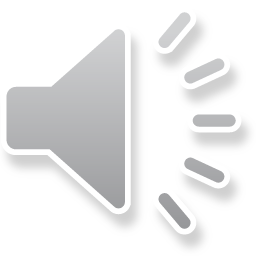 [Speaker Notes: Now that we know we need a high-performance computer, or HPC system,
we need to know what that is.
A high-performance computer is not just a bigger, more powerful PC.
It's actually a large-scale collection of computers,
much like PCs, or more specifically like high-end gaming systems.
Some folks call this collection of computers a "cluster",
and each individual computer is called a "node".
The computers are wired together with a special high-performance network,
and equipped with special software
to allow the programmer to use the collection, the cluster, of computers
as if it were a single computer.
The system is designed to tackle HPC problems by exploiting those three key properties.
It distributes the pieces of the problem across the nodes;
It runs the analysis on the pieces in parallel,
coordinating the interactions among the elements or agents that make up the problem;
then it gathers the results of the computation together to present to the user.
Some folks have likened a computer to a kitchen with a chef:
the ingredients are the data, the recipe is the program,
the refrigerator and pantry are the storage devices,
the tools and appliances are the hardware functional units,
and the chef is the CPU.
Well, if ordinary automatic computing on a PC is like one cook,
preparing a thanksgiving dinner for his or her family or four,
then high-performance computing on an HPC system is like orchestrating
the preparation of thanksgiving dinner for the crew of an aircraft carrier,
say, 6000 people.
That requires multiple cooks in multiple industrial kitchens
working together in a coordinated effort and in parallel
to make sure everything comes out hot and good
at the same time.]
User Environment of High-Performance Computers
NOT like a personal computer
Generally, one person does not get use of the whole system
System is shared by many users at once
Two modes of usage
Interactive: edit files, compile programs, run small tests, run interactive tools
Batch: run large tests (“jobs”) by submitting batch command scripts; jobs wait their turn
Batch scheduler assigns jobs to sections of the system (space sharing)
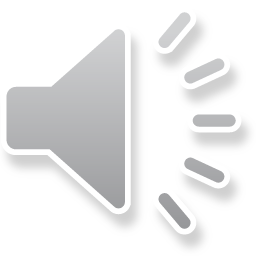 [Speaker Notes: It's a different experience, as a user, using an HPC system,
than using a personal computer.
You typically don't get the whole HPC system to yourself to run your program.
You and the other hundred or so users have to share.
You have to log in to the system using a user name and password.
Your assigned private disk space might be on the order of 40 gigabytes.
This is for keeping your source code, and maybe results from your runs.
You can arrange for your program to use a large shared disk space,
but that space is for temporary datasets only, and is typically limited
to something like 20 terabytes per user.
There are two modes of usage: interactive and batch.
In interactive mode, your login session gives you access to commands and tools
for building your program and running small test runs.
In this mode you also prepare a batch command script
that contains the commands used to control a large test run.
In batch mode, you submit your batch commmand script to a scheduler.
The scheduler takes your script and forms a "batch job".
The scheduler manages your batch job, and the batch jobs of the other users,
and decides when is the best time for your job to run,
based on how many of the system's resources you request,
and how long you want your job to run.
The scheduler will give your job a job identifier and a reservation time.
There are commands you can issue to the scheduler
to find out when your job will run, and who is scheduled to run ahead of you.
Meanwhile, you have to wait for your job to finish to look at the results.
Running your large simulations, then, is like taking your car to a mechanic.
You leave it with the shop for them to work on,
you might call in once or twice to ask how the work is going,
then you go pick it up when it's done.]
User Environment of High-Performance Computers (cont’d)
The most popular and well-supported languages include:
Fortran (ISBN-13: 978-1447167587)
C (ISBN-13: 978-0131103627)
C++ (ISBN-13: 978-0321992789)
Python (ISBN-13: 978-0262529624)
Some example web sites describing user environments:
https://www.alcf.anl.gov/support-center/get-started/learn-use-our-systems
https://docs.nersc.gov/getting-started/
https://www.olcf.ornl.gov/for-users/user-assistance/
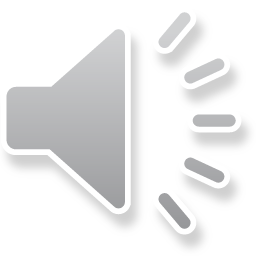 [Speaker Notes: The language environment on HPC systems includes Fortran, C, C++, and Python.
I've included ISBN numbers for some popular guides to using these languages.
You can plug them into a Google search box to learn more about them.
You can also visit the web sites I've listed here
to learn more about how new users at Argonne, Lawrence Berkeley and Oak Ridge
become familiar with the HPC environments at those institutions.
I listed these sites primarily because they're open sites,
that is, you don't have to go through any network firewalls to get to them.
Facilities such as Los Alamos and Sandia also have web sites like these,
but I believe you have to already be an authenticated user in their database
to access them.]
Multiple levels of parallelism
Instruction-level parallelism (within a single node/core)
Overlapping instruction scheduling
SIMD
FMA
Loop-level / thread-level parallelism (across cores of a node)
OpenMP ( https://www.openmp.org )
Pthreads
CUDA
Process-level parallelism (across nodes)
MPI ( https://www.mpi-forum.org )
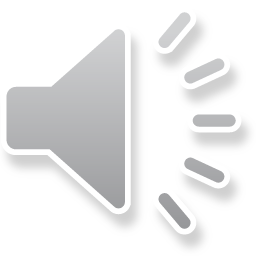 [Speaker Notes: Again, parallelism is a key feature of the HPC application.
There are multiple levels of parallelism that you can express,
and if you express them properly, the HPC system will exploit them all.
I've listed the three most common parallel regimes here.
The lowest-level is the instruction level.
Remember that you write your program in a high-level language,
then translate or compile the program into a set of instructions
targeted to the type of processors, or nodes, you're going to run on.
The instructions are very simple:
move, transform, or compare data items, or branch.
In early microprocessors, instructions operated on single pieces of data,
or maybe pairs of them, at a time.
Today's microprocessors have instructions that can overlap,
so that new instructions can be carried out
while prior instructions are still finishing.
They also have instructions that can perform an operation
on multiple pieces of data at once.  This is called a SIMD operation,
which stands for single instruction, multiple data.
And, there are instructions that perform multiple operations
on multiple pieces of data.  One example is the FMA instruction,
which stands for fused multiply-add.
So an operation like A=B*C+D can be done in one instruction.
Instruction-level parallelism is something that the compiler does for you,
usually in translating loop constructs.
As a programmer, you typically won't have to do anything to get this benefit.
The next level of parallelism is thread-level parallelism.
This level of parallelism spreads out pieces of the problem
across the cores of a processor, or node.
Today's microprocessors have multiple processor cores
that have identical capabilities and can operate independently.
Threading is a software concept; it's where a part of a running program
very quickly splits into a set of identical clones,
then each clone works on an assigned piece of the problem
using a separate processor core,
then when the piece of work is complete,
the clones join back up and become a single thread again. 
The clones that are formed at the start of the thread-parallel region
are called worker threads,
and the thread that spawns the clones, 
the one that runs alone after the work is complete, 
is called the master thread.
This level of parallelism is also often called loop-level parallelism,
because loops are typically where the threading takes place.
OpenMP is probably the most common way for threading to be expressed.
OpenMP is a software specification, a set of language constructs
that all the HPC compilers understand.
As a programmer, you must write your program with OpenMP constructs
to describe when and where threading can be done,
and the compiler will do the necessary transformation of the program
to cause threading regions to run in parallel across the cores of the nodes.
There are other ways to express thread-level parallelism,
such as Pthreads and CUDA,
but we don't cover those in this overview.
The structure of your computational model, the results of your research,
and the guidance of your mentor or project advisor
will inform your choice of threading method.
Note that these two levels of parallelism
can sometimes even help to improve the efficiency of your program
even on a personal computer,
if that computer uses a modern-day processor.
The next level, usually the highest level, of parallelism is process-level.
At this level, the program is replicated across all of the nodes
of your batch job's allocation of nodes.
This replication occurs at the very start of the program's execution
and continues essentially until the program completes.
Replication at the process level is not as quick as it is at thread level,
but it only happens once.
Another big difference between thread-level and process-level parallelism
is that threads share a single memory space,
whereas processes each have a separate private memory space.
This means that it is easier for threads to cooperate than it is for processes.
MPI is the most popular method, by far, to express process-level parallelism.
As a programmer, you must write your program with MPI constructs
to describe when and where processes will communicate information.
A process has to communicate anytime it simulates interactions
between its elements or agents and those that reside in different processes.
I've listed some web sites here that you can visit
to get more information about OpenMP and MPI.
Later on, I'll walk you through an example program that uses these methods.]
Measuring parallel efficiency
Amdahl’s Law
Let T1 = the time taken to run the program on 1 compute resource
Let f = the fraction of time taken to run code that cannot run in parallel
T(f,N) = the time taken to solve the problem on N compute resources
T(f,N) = [ f + (1-f) / N ] * T1
S(f,N) = the speedup achieved by solving on N resources versus 1
S(f,N) = T1 / T(f,N) = N / [(N-1) * f + 1]
E(f,N) = the parallel efficiency of the program
E(f,N) = S(f,N) / N = 1 / [(N-1) * f + 1]
Shortcoming: workload stays fixed as resources increase
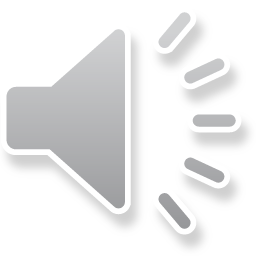 [Speaker Notes: Once your program contains all of these parallel constructs,
that doesn't guarantee that your program will run efficiently.
Parallel programs require tuning and experimentation,
just like a symphony orchestra requires rehearsals
to get the timing just right.
When you undertake to tune your program,
you'll need to know if a certain tuning measure results in higher efficiency,
so you'll need to be able to measure the performance of your parallel code.
An engineer at IBM named Gene Amdahl devised a way
to measure parallel efficiency back in 1967.
It came to be known as Amdahl's Law.
To use this method, you have to know T1,
the time it takes to run your program on a single processor.
You also have to know the quantity f,
the fraction of T1 that the program spends
running code that is not expressed as parallel.
No serious simulation program is ever 100% parallel.
From these two quantities T1 and f you can compute, using the three formulas,
the parallel efficiency of your program.
Notice that, with Amdahl's Law, as you scale up the number of nodes N,
you'll be spreading out your parallel work across more nodes,
so you'll spend less time in parallel regions,
and therefore f, the fraction of time spent not doing parallel work,
will increase.
If you see a shortcoming with this method of measuring efficiency,
you're ahead of the game.]
Measuring parallel efficiency
Gustafson’s Law
Let f = the fraction of time taken to run code that cannot run in parallel
Let TN = the time required to run the N-scaled problem on N compute resources
T1 = the (hypothetical) time taken to run the (N-scaled) problem on 1 compute resource
T1 = [f + (1-f) * N] * TN
S(f,N) = the speedup achieved by solving on N resources versus 1
S(f,N) = T1 / TN = N – (N-1) * f
E(f,N) = the parallel efficiency of the program
E(f,N) = S(f,N) / N = 1 – [(N-1)/N] * f
Revision: parallel workload scales with resources
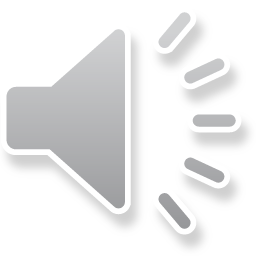 [Speaker Notes: Computational scientists at Sandia Labs, John Gustafson and Ed Barsis,
devised an alternate method of computing parallel efficiency in 1988.
It came to be known as Gustafson's Law.
Their method accounts for the fact that
when real-world programs are scaled up to run on more nodes,
they are usually also scaled up in problem size,
that is, they simulate more elements or agents.
This in turn causes the work done in parallel regions to grow
at the same pace as the number of nodes grows,
therefore the time spent doing parallel work stays fixed.
Both of these models still have a shortcoming,
which is that they assume that f,
the fraction of time spent not doing parallel work,
stays fixed as the problem size is scaled up.
But this is not valid if there are parts of the workload
that are both serial and dependent on problem size,
as can occur when the results of serial work have to be distributed,
or when results of parallel work have to be gathered.]
Comparing strong and weak scaling
# gnuplot commands to plot strong and weak scaling curves
reset
unset key
f=0.1
# Node count
N=10000
set xlabel 'N'
set xrange [1:N]
set logscale x
# Speedup
S_max=N
set ylabel 'S'
set yrange [1:S_max]
set logscale y
#
S_strong(x) = x / ((x-1)*f+1)     
S_weak(x) = x - (x-1)*f   
plot x,S_strong(x),S_weak(x)
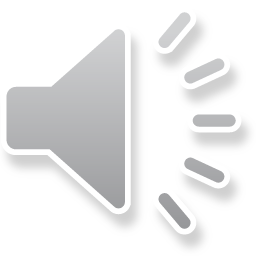 [Speaker Notes: We can compare the effects of strong versus weak scaling graphically.
This slide shows the set of commands you can use
in the gnuplot tool
to plot the theoretical speedup as a function of node count.
Notice that, for this plot, the value of f is set to 0.1, or 10%.
Most programmers have difficulty knowing their value for f.
So what they do is run their program multiple times,
on various numbers of nodes N, and get a set of T values.
Using the T values, they compute a corresponding set of S values,
then they plot a curve for S as a function of N.
This kind of effort is called a scaling study.
A scaling study that varies node count but not parallel workload,
in the manner described by Amdahl's Law,
is called a strong scaling study,
and the kind that varies both node count and parallel workload,
in the manner described by Gustafson's Law,
is called a weak scaling study.]
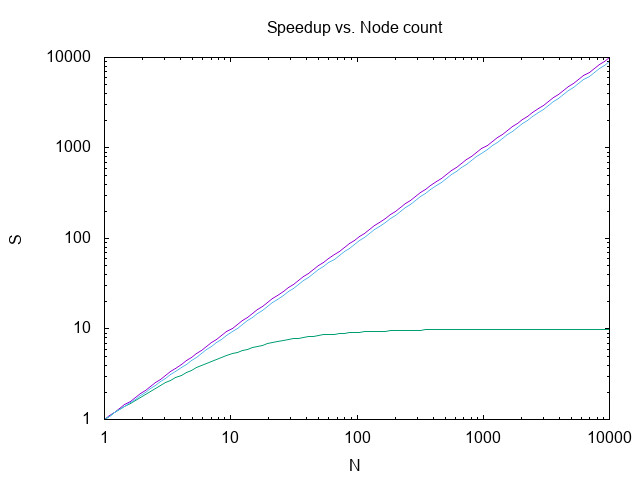 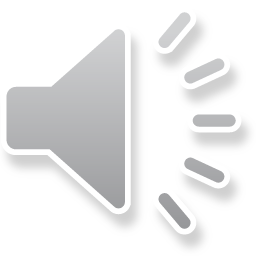 [Speaker Notes: This graph shows node count on the axis that runs from left to right.
The speedup is shown on the axis that runs vertically.
The axes are scaled logarithmically,
which is typical in plots of scaling curves.
The purple line has a slope of 1, so it represents ideal scaling.
The blue curve shows the weak scaling curve.
It is actually a line, and its slope is very close to ideal.
The green curve shows the strong scaling curve.
It shows how speedup is hampered by the fact that
the fixed amount of parallel work gets divided so finely
that the non-parallel work soon dominates the run time.
A weak scaling study of a real-world HPC application
typically produces a curve that falls somewhere between
the blue and green curves.
So, even for weak scaling, the objective is
to make the value of f very very small to keep efficiency high.]
Barriers to parallel efficiency
Synchronization
Resource limitation
Parallel region startup/overhead
Communication
Load imbalance
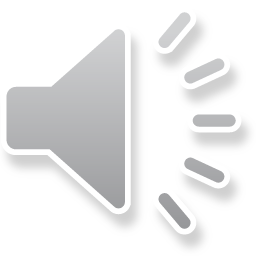 [Speaker Notes: Earlier, we covered the topic of tuning your parallel program
to increase efficiency.
Tuning is essentially about removing barriers,
or at least minimizing their effects.
There are several kinds of barriers.  I've listed the most common ones here.
Synchronization is where many or all threads or processes must wait
for some event to take place before they can progress.
For example, at the end of a thread-parallel region, the master thread must wait
for all the worker threads to complete their work
before it can continue on alone.
In process-level parallelism, some kinds of communication
requre all processes to wait to be updated before they can continue.
Resource limitations can also cause delays in computation,
especially at the instruction level.
The instructions that operate the fastest are those
that operate on special storage units called registers.
There are only a few registers in each processor core,
and when a computation involving multiple quantities uses up all of the registers,
then the slower main memory has to be used as a backup to hold intermediate results,
and that can slow down your instruction-level parallelism.
We talked earlier about how parallel regions start up,
the way threads are quicker to form than processes are.
In both cases, though, that startup is not free.
The cost of that startup is called overhead,
and the more times you have to start up your parallel regions,
the more it costs, and that cost can eat into your parallel efficiency.
Communication is something that happens in process-level parallelism.
There are many forms of communication.
There's blocking versus non-blocking:
Do I have to make the listener stop what he's doing to get my message?
Do I have to stop what I'm doing until I get a reply?
There's large-message versus small-message:
Will it fit on a Post-It note, or do I have to send an entire notebook of data?
Then there's point-to-point versus collective:
Can I just whisper it to my neighbor,
or do I have to announce it to the whole crowd?
If you've ever seen a flock of starlings on the wing in the evening,
you've seen how they climb and dive and turn together
like they're of a single mind.  In fact, they're communicating,
but the communication is brief and subtle and short-range and very quick.
If your process-level parallel regions need to have communication,
you want to make that communication as lightweight as it can be.
Load imbalance occurs when the amount of work assigned
to each thread or process is unequal.
When this occurs, along with synchronization,
it will cause the lightly-loaded threads or processes to wait
for the heavily-loaded ones to complete.
It usually works out better if you overload many processes,
rather than just a few.
For example, suppose you have ten processes, and 142 units of work to perform.
Suppose you have to give a whole number of work units to each process.
If you give 14 units to 9 processes and 16 units to the tenth process,
then you will end up with 9 processes waiting on one slowpoke,
and everyone will take 16 units to finish.
If, instead, you give 15 units to 9 processes and 7 units to the tenth process,
then only the tenth process will end up waiting,
and everyone will take only 15 units to finish.]
Effect of overhead on efficiency
# gnuplot commands to plot efficiency vs. payload and overhead
reset
unset key
set title 'Efficiency vs. Payload and Overhead’
# Payload
set xlabel '            P'
min_payload=50
max_payload=500
set xrange [min_payload:max_payload]
# Overhead
set ylabel 'O'
max_oh=min_payload
set yrange [0:max_oh]
% Efficiency
set zlabel 'E'
set zrange [0.5:1]
#
set view 135,45
splot (x)/(x+y)
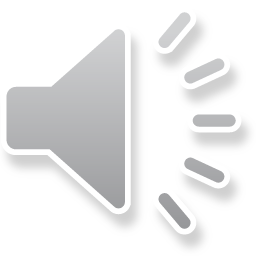 [Speaker Notes: We can do another 3D mesh plot
to study the effects of one of these barriers, namely overhead.
We can show how efficiency varies as a function of overhead and payload.
Payload is a measure of the amount of work being done in a parallel region.
This applies most readily to thread-parallel regions,
because an HPC problem typically has many such regions,
and often the amount of work being done can vary widely from region to region.
This slide shows the gnuplot commands that can be used to create the plot.]
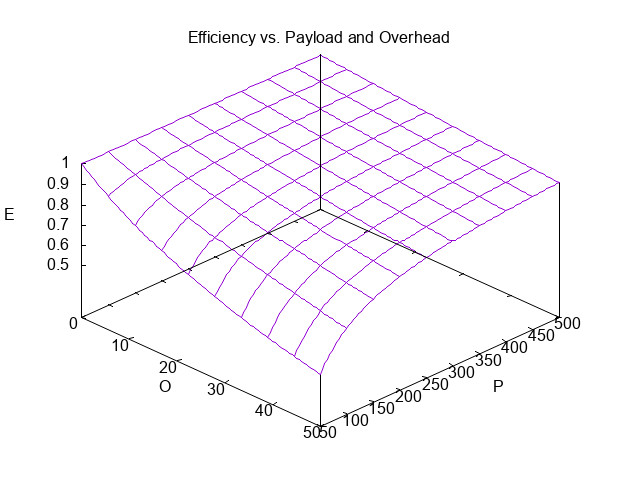 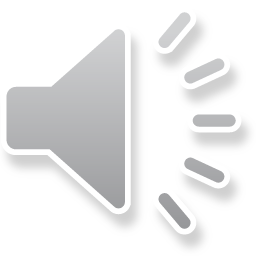 [Speaker Notes: This plot shows overhead, O, on the axis that runs left to right.
The units are some appropriate time unit that captures the range of the overhead,
say, microseconds.
Payload, P, is on the axis that runs into the page, front to back.
Payload is expressed here in the same units as overhead.
The efficiency, E, is shown on the axis that runs bottom to top.
The gist of this plot is that efficiency will be high
if the parallel region is made to handle a heavy payload.
This is called amortization,
and performance analysts say that,
in parallel regions with heavy payloads,
the overhead cost is well-amortized.
There's usually not much you can do to lower the overhead cost,
since it's built in to the way the compiler translates your OpenMP code.
But if you find that you have two or more parallel regions close together,
and they aren't running very efficiently on their own,
you might be able to improve things if you merge the regions together,
to increase the payload.]
Common areas of serialization
Error handling
Interaction with user
Interaction with operating system
Data dependencies
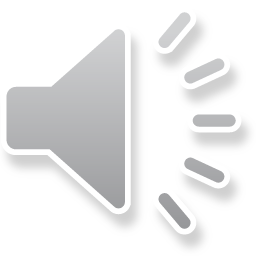 [Speaker Notes: We talked earlier about efficiency as a function of f,
the fraction of time spent not running in parallel regions.
The sections of code not contained in parallel regions
are called "serial code regions".
This is code that runs on only a single thread, or on only a single process.
These regions of serial code often fall
into one of a small set of categories.
Error handling is one of these.
Sometimes, at the end of a region of work, the program must check
to make sure things are still going OK.
If not, the program needs to take some corrective action.
This action might have to be done on only one thread or process,
and the others have to wait for the action to complete.
It is customary, during early stages of development,
for a program to have a large amount of error-handling code,
to aid in debugging.
As the program matures, some of the error-handling can be removed
to make the code cleaner and to improve performance.
Interaction with the user is another category of serial work.
Programs are usually coded so that
only the master thread of a single process interacts with the user.
In batch mode, this kind of interaction does not occur,
so the program will instead resort to doing file I/O,
which may still be serial but will be faster.
Interaction with the operating system is kind of a special category.
It includes I/O and interrupts.
I/O is something that can be done in parallel, but at a lower scale
than process-level parallelism.
Parallel I/O is a whole topic in itself,
so we don't cover it in this overview.
Interrupts, for the most part, are something that
an HPC application must simply live with.
But most HPC operating systems are designed
to limit interrupts to the minimum possible.
Data dependencies are the real killer of parallelism.]
Data dependency – the parallelism-killer
Occurs in a region of work where one or more quantities must be repeatedly refined
In simulations of physical systems, the “main loop” is typically a time-stepping loop, within which the physical space is repeatedly refined; therefore the main loop is data-dependent and cannot run in parallel at that level
In some simulations, an iterative scheme might be used wherein a solution is estimated, then that estimate is repeatedly refined until it meets a tolerance or stabilization criterion; such a scheme is inherently data-dependent and cannot run in parallel at that level
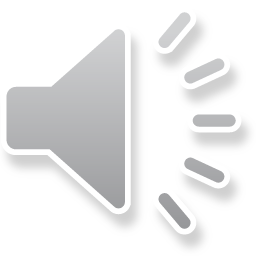 [Speaker Notes: Data dependency occurs in a region where one or more quantities
must be repeatedly refined.
In simulations of physical systems involving time rate of change,
the main loop is a time-stepping loop, and within that main loop,
the entire field of elements or agents is refined.
Since the state of the field at time N depends on the state at time N-1,
there is no way to express parellelism at that level.
Rather, the expression of parallelism must be "pushed down"
into the work done on the field
within a single time step.
As another example, in some simulations, a region of work
might involve the computation of a quantity that is a refinement
of some initial estimate, and then that result is recycled as a new estimate
and another iteration of refinement is performed,
and so on until some tolerance is met.
This is also a data dependency, so parallelism cannot be expressed at this level.]
Examples of data dependent work
Binary search of an ordered list
The index of next item to examine depends on the index of the current item, and how the value of the current item compares with the target
Finding the root of a polynomial function
Recurrence formulas
Compute the Nth Fibonacci number
F(N) = F(N-1) + F(N-2)
Compute a logistic map
X(N) = R * X(N-1) * (1.0 – X(N-1))
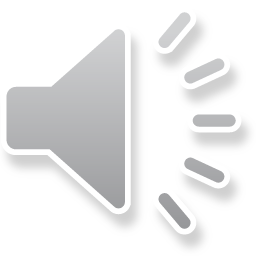 [Speaker Notes: Here are some specific examples of data-dependent work.
Searching an ordered list for an item that matches a target value
involves a decision at each iteration on what item to inspect next based on
how the last item inspected compares to the target value.
Finding the root of a polynomial function is an example of the 
iterative scheme mentioned earlier.
Recurrence formulas are another example of inherently dependent calculations.
The bottom line is, wherever your program has a data dependency,
study it very hard and make sure it is absolutely necessary.]
y
Example of parallelism
x2+y2=1
Integration of a curve
Midpoint rule
SIMD parallelism (code added by compiler)
OpenMP parallelism (code added by programmer)
MPI parallelism (code added by programmer)
Timer instrumentation (code added by programmer)
NOT a true HPC problem, not even a very accurate method; just a demo of how parallelism is done
x
1
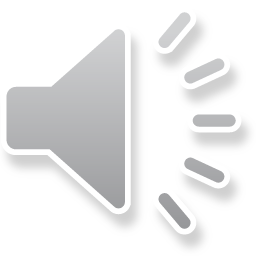 [Speaker Notes: Now let's look at an example of how to modify a program
to expose the parallelism.
This example involves the numerical integration of a curve
using the midpoint rule.
We'll see where SIMD parallelism is added by the compiler,
and where thread-level parallelism, using OpenMP,
and process-level parallelism, using MPI, are added by the programmer.
In addition, in order to measure parallel efficiency,
some timer instrumentation is added by the programmer as well.
This is a very simple code with only one very simple loop,
by no means a true HPC problem,
and from a numerical standpoint it doesn't do the job very well,
but it is sufficient to demonstrate how to express parallelism.
You can see from the little plot on this slide
that the curve we will integrate is the quarter-circle of radius one
centered at the orgin and spanning the first quadrant of the XY plane.
The essence of the scheme here is to divide the area
into a large number of very thin rectangles of equal width,
compute the area of each rectangle, and sum those areas to produce
an estimate of the area under the curve.]
Example of parallelism – variable definitions
Real a ! Lower bound of curve
Real b ! Upper bound of curve
Integer n ! Number of rectangles
Real h ! Width of rectangle
Real s ! Summation of rectangle areas
Integer i ! Rectangle counter
Real x ! Position of a rectangle’s midpoint
Real f ! Function to evaluate a point on the curve
Integer k0 ! Initial timer reading
Integer k1 ! Final timer reading
Integer kr ! Rate at which the timer ticks, in seconds
Real s2 ! Summation of one thread’s rectangle areas
Integer irank ! Rank number of process
Integer nrank ! Number of processes in collective
Integer n2 ! Number of rectangles for each process
Real s3 ! Summation of one process’s rectangle areas
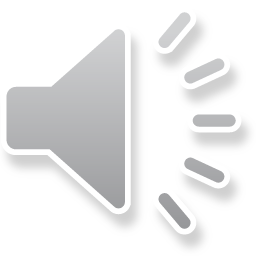 [Speaker Notes: This slide shows the list of variables used
by each of the programs that follow.
On the left are the variables that are used to calculate the integral.
On the right are the variables that are used
to help in expressing the parallelism.
The first three, a, b, and n, are provided by the user.
For our testing purposes, we supply 0 and 1 for a and b, respectively,
and we provide a fairly large value, say 100000, for n.
The variables h, s, and x are calculated based on the values of a, b, and n.
We'll cover how the variables on the right are used
as we go through the example programs.]
Example of parallelism (simple coding)
1 program test
 2    f(x) = sqrt (1.0 - x*x)
 3    read (*,*) a, b, n
 4    h = (b - a) / n
 5    s = 0
 6    call system_clock (k0, kr)
7    do i = 1, n
 8       x = i * h - h / 2
 9       s = s + h * f(x)
10    end do
11    call system_clock (k1, kr)
12    print *, 'Area = ', s
13    print *, 'Time = ', real(k1-k0)/kr
14 end
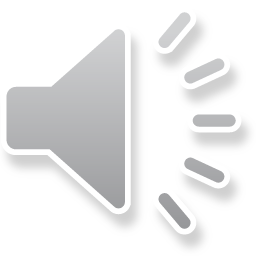 [Speaker Notes: The first example program has code to solve the integration in black
and code to do the timing in red.
This example, and the two that follow, are written in Fortran.
I can provide equivalent examples in C or C++ if anyone is interested.
This example code is 14 lines long.
Lines 1 and 14 are the "bookend" declarations;
they indicate where the program begins and ends.
Line 2 declares the function f that evaluates where the curve lies
for a given position x.
Line 3 is the read statement that allows the program to receive
input from the user for the values of a, b, and n.
Line 4 calculates h, the width of every narrow same-width rectangle.
Line 5 initializes s, which will eventually hold
the sum of the areas of the rectangles.
Line 6 calls the library routine system_clock.
This is a routine provided by the Fortran environment.
It returns the value of the operating-system clock in the first argument,
which the program will store in the variable k0.
It returns the value of the clock's frequency, or ticks per second,
which the program will store in the variable, kr.
This call will record a "before the action" reading of the clock.
Line 7 declares the start of a loop.
The variable i is called the loop control variable.
The range 1, n specifies the loop's trip count, or
how many times the loop will execute.
So this loop will execute once for every rectangle that makes up
our estimate of the area under the curve.
The body of the loop spans lines 8-9.
On line 8, the value of the position of the next rectangle's midpoint
on the x axis is computed and stored in the variable x.
On line 9, the area of the rectangle, h * f(x),
is computed and added to the variable s.
Line 10 declares the end of the loop.
Line 11 calls the library routine system_clock again,
this time storing the "after the action" reading of the clock
in the variable k1.
Line 12 prints out the value of s at the end of the loop,
where s at this point holds the estimate of the total area under the curve.
Line 13 prints the elapsed time taken to execute the loop.]
Example of parallelism (SIMD)
.LBBmain_4: 
# =>This Inner Loop Header: Depth=1
    vmulps  %ymm1, %ymm2, %ymm10    # test.f:8
    vsubps  %ymm3, %ymm10, %ymm10   # test.f:8
    vmulps  %ymm10, %ymm10, %ymm10  # test.f:8
    vsubps  %ymm10, %ymm5, %ymm10   # test.f:8
    vrsqrtps  %ymm10, %ymm11  # test.f:8
    vcmpneqps  %ymm4, %ymm10, %ymm12 # test.f:8
    vandps  %ymm11, %ymm12, %ymm11  # test.f:8
    vmulps  %ymm6, %ymm11, %ymm12   # test.f:8
vmulps  %ymm11, %ymm10, %ymm13  # test.f:8
        vmulps  %ymm13, %ymm12, %ymm12  # test.f:8
        vaddps  %ymm8, %ymm12, %ymm12   # test.f:8
        vmulps  %ymm10, %ymm11, %ymm10  # test.f:8
        vmulps  %ymm10, %ymm12, %ymm10  # test.f:8
        vmulps  %ymm2, %ymm10, %ymm10   # test.f:8
        vaddps  %ymm7, %ymm10, %ymm7    # test.f:8
        .loc    1  6  0
        vaddps  %ymm1, %ymm9, %ymm1     # test.f:6
        addq    $8, %rdx                # test.f:6
        js      .LBBmain_4              # test.f:6
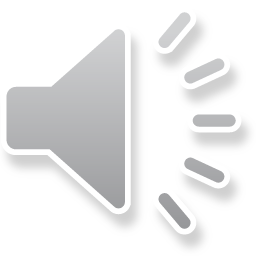 [Speaker Notes: The next slide shows the processor assembly code generated by the compiler
to execute the loop in the example program.
In this case, the target processor was an Intel Xeon Sandy Bridge EP.
The region is dominated by instructions that begin with the letter v,
which indicates vector, or SIMD, instructions.
The operand registers used by the instructions are all of the form %ymm,
which indicate 256-bit SIMD registers.
The next-to-last instruction increments the loop counter register %rdx by 8.
This indicates that 8 quantities, in this case 8 rectangles,
are being processed in parallel on each iteration of the loop.
So in the code that the processor will actually execute,
the loop's trip count is 8 times smaller than what we specified in our Fortran code.
This reduced trip count results in speedup, efficiency, and high performance.
The last instruction is a conditional branch back to the top of the loop.]
Example of parallelism (OpenMP)
1 program test
 2    f(x) = sqrt (1.0 - x*x)
 3    read (*,*) a, b, n
 4    h = (b - a) / n
 5    s = 0
 6    call system_clock (k0,kr)
 7 !$omp parallel shared (h,s,n)private (s2,x)
 8    s2 = 0
 9 !$omp do
10    do i = 1, n
11       x = h * i - h / 2
12       s2 = s2 + h * f(x)
13    end do
14 !$omp critical
15    s = s + s2
16 !$omp end critical
17 !$omp end parallel
18    call system_clock (k1,kr)
19    print *, 'Area = ', s
20    print *, 'Time = ', real(k1-k0)/kr
21 end
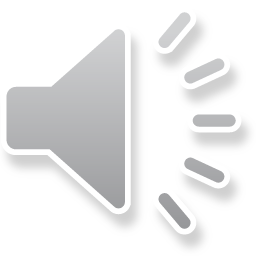 [Speaker Notes: This slide shows the modifications that will express thread-level parallelism
in the loop.  Only the lines in red are new.
Line 7 shows an OpenMP directive as it would be expressed in Fortran.
It declares the start of a thread-parallel region.
The parallel region in this case will encompass the loop.
The iterations of the loop will be distributed across the threads,
so each thread will execute only a subset of the total iterations.
The declaration specifies which variables within the region are to be shared
across the threads, and which will be private to each thread.
Notice that the directive doesn't specify how many threads to form.
It is possible to add an option to the directive to do that,
but there is also a way to specify it outside the program,
using an OpenMP control variable before you run your program.
Line 8 initializes the variable s2 to zero.
This variable is going to hold a partial sum of rectangle areas
processed by the thread, so it is private.
Line 9 declares that the do construct, or the loop, that follows the declaration,
will be executed in parallel across the threads.
This is the line that essentially causes the distribution
and overlap of thread-parallel work, the speedup, and the high performance.
The body of this loop is the same as the one in the previous example,
except on line 12, where the summation of the rectangles
is stored in the private variable s2 instead of s.
After all the threads are finished with their assigned subsets of the
loop's iterations, the threads execute a piece of code to gather their
partial sums together into a grand total.
This takes place on lines 14-16.
Line 14 declares a critical section of code.
This tells the compiler to translate the code that follows in such a way
that only one thread can execute at a time.
This is an example of the kind of serial code we covered earlier.
Line 15 causes each thread to provide its partial sum s2
to make up the grand total s.
Line 16 declares the end of the critical section.
The reason line 15 must be executed only one thread at a time is that
it protects the accumulation of s from what is called a race condition.
A race condition is where multiple threads try to update a shared variable
at the same time, and only one succeeds while the others fail.
It's kind of like when a person tries to hear multiple speakers at once.
There's usually a good chance that some detail
or some nuance of meaning will be lost.
Note that not every thread-parallel region is going to need a critical section.
If each thread only updates the set of elements it is assigned,
then the region won't generally need a critical section.
At the end of the parallel region, only the master thread continues,
and it has the value of the accumulated sum stored in s.
If the parallel region is able to execute efficiently,
then the value printed at line 20 will be lower than the same value printed
in the previous example.
If you recall the earlier lesson about payload and overhead, however,
you will probably expect that the efficiency will be low,
since the payload of the loop, 2 lines of computation for body,
times 100000 for trip count, is really pretty low.
Remember that these two levels of parallelism,
instruction-level and thread-level,
are sometimes available even on personal or workstation computers.
Process-level parallelism, on the other hand,
especially at very large scale,
is where the high-performance computers really shine.]
Example of parallelism (OpenMP + MPI)
1 program test
 2    include 'mpif.h'
 3    f(x) = sqrt (1.0 - x*x)
 4    call mpi_init (ierr)
 5    call mpi_comm_rank (mpi_comm_world, irank, ierr)
 6    call mpi_comm_size (mpi_comm_world, nrank, ierr)
 7    if (irank .eq. 0) then
 8       read (*,*) a, b, n
 9    end if
10    call mpi_bcast (a, 1, mpi_real, 0, mpi_comm_world, ierr)
11    call mpi_bcast (b, 1, mpi_real, 0, mpi_comm_world, ierr)
12    call mpi_bcast (n, 1, mpi_real, 0, mpi_comm_world, ierr)
13    n2 = n / nrank
14    h = (b - a) / n
15    s = 0
16    s3 = 0
17    call system_clock (k0,kr)
18 !$omp parallel shared (h,s,n2,irank) private(s2,x)
19    s2 = 0
20 !$omp do
21    do i = irank * n2 + 1, irank * n2 + n2
22       x = h * i - h / 2
23       s2 = s2 + h * f(x)
24    end do
25 !$omp critical
26    s = s + s2
27 !$omp end critical
28 !$omp end parallel
29    call mpi_reduce (s, s3, 1, mpi_real, mpi_sum,
30      &0, mpi_comm_world, ierr)
31    call system_clock (k1,kr)
32    if (irank .eq. 0) then
33       print *, 'Area = ', s3
34       print *, 'Time = ', real(k1-k0)/kr
35    end if
36    call mpi_finalize (ierr)
37 end
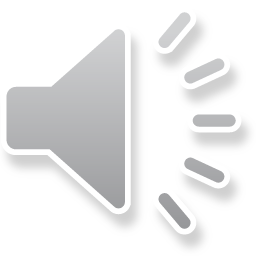 [Speaker Notes: The last example shows how to express process-level parallelism using MPI.
As before, only the lines in red are new.
Line 2 is a declaration to include a file called mpif.h into the program.
This file contains information relevant to MPI that the program will use later.
Line 4 calls a library routine called mpi_init.
It declares the start of the process-level parallel region.
Note that the call doesn't specify the number of processes to form.
This information comes from the method you use to start the program.
Most MPI programs are started using a "launcher" program.
This launcher program takes as a command-line argument
the number of processes to form on behalf of the application it launches.
Lines 5 and 6 call library routines to retrieve information
about the process-level parallel run.
Line 5 retrieves a value called the "rank" of the process,
and stores it in the variable irank.
Every process in the collective is given
a unique non-negative integer identifier called a rank.
The rank is used by the program to distinguish between processes.
Line 6 retrieves a value that represents the size of the collective,
and stores it in the variable nrank.
In lines 7-9, the program uses the rank information to control
how the reading of the input parameters from the user is done.
It's customary for programs that interact with the user in this way
to restrict that interaction to a single process, typically the rank-0 process.
Lines 10-12 use the library call MPI_Bcast
to distribute the input parameters from the rank-0 process
to all of the other processes in the collective.
Line 13 calculates a value for the variable n2,
which is the fraction of the total number of rectangles n
that each process will handle.
There's actually a subtle coding error here.
The program assumes that n divides by nrank evenly.
A real program would do this more intelligently,
dividing up the rectangles
so that the difference in workload
between the lightest- and heavist-loaded processes
would be minimized.
Line 16 initializes the variable s3 to zero.
The variable s3 will be used in this version of the program,
rather than the variable s, to store the sum of all the rectangles.
On line 18, we see that the list of shared variables has changed
to use n2 instead of n, as well as irank.
Line 21 marks the start of the loop over rectangles.
Notice that the trip count of the loop has changed
to cover only the fraction of rectangles that a given process will handle.
This alteration of the loop trip count is what marks
the distribution of the process-level parallel work, the speedup,
and the high performance.
After the loop and the thread-parallel region are complete,
the MPI processes are all still active,
and each one has a partial sum for the area
of its share of rectangles in the variable s.
At this point, the processes execute lines 29-30.
These lines actually form a single Fortran statement.
The ampersand on line 30 indicates that the line is a continuation
of the line before it.
The statement is a library call to the routine MPI_Reduce that
gathers up the partial sums s on each process and adds them up
to form the grand total across processes.  It stores that grand total
in the variable s3 on rank 0.
In lines 32-35, the results of the program are printed out.
But in this version, the lines 32 and 35 restrict that printing activity
to just the rank-0 process, just like the reading activity was restricted earlier.
If the parallel region is able to execute efficiently,
then the value printed at line 34 will be lower than the same value printed
in the previous example.
Finally, on line 36, the program calls the library routine MPI_Finalize
to declare the end of the process-parallel region.
And that's it in a nutshell, three levels of parallelism expressed
in the same program.  High-performance computing.]
Other useful HPC software
Parallel libraries
BLAS, LAPACK: Linear algebra
http://www.netlib.org/blas/index.html
http://www.netlib.org/lapack/index.html
FFTW: Fourier transforms
http://www.fftw.org/
Tools for parallel applications
GDB4HPC, TotalView, DDT: debugging tools
https://www.alcf.anl.gov/support-center/theta/gdb
https://totalview.io/products/totalview
https://developer.arm.com/documentation
CrayPAT, MAP, TAU: performance measurement tools
https://docs.nersc.gov/development/performance-debugging-tools/craypat/
http://www.cs.uoregon.edu/research/tau/home.php
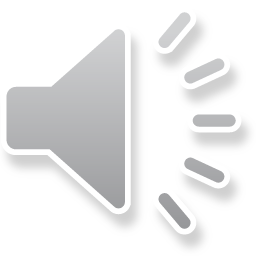 [Speaker Notes: There is a whole suite of other useful HPC software that you can learn about.
I've listed some of the packages here, along with web sites that you can visit
to learn more about them.
But probably your best approach, once you gain access to an HPC system,
will be to go through the new-user websites for that system
and learn what tools they recommend most.]
Summary
HPC is all about scale and parallelism
The HPC system is a different user experience from a PC
Make it work first before you make it work fast
Read all about it!
When you’re ready to dive in, seek out a mentor
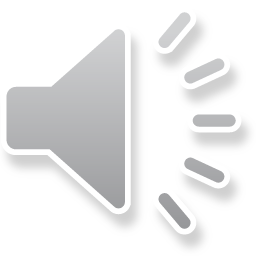 [Speaker Notes: We've covered a lot of material in this session,
but the fundamental message is that
high-performance computing is all about large scale and parallelism.
The high-performance computer is a very different kind of computer
from an ordinary personal computer.
If you're just starting a new project, your best approach will be
to get it to work first, on an ordinary computer,
before you start on the adventure of getting it to work fast
on a high-performance computer.
That means starting with small models,
verifying that your governing laws work at the small scale,
before scaling up to larger and more detailed simulations.
There's plenty of material out there about high-performance computing,
and hopefully this overview has pointed the way for you
to learn more about it.
And, finally, when you're ready to start the adventure of HPC,
be sure to take all advantage of your project advisor, your mentor,
and consult to help you on your way.]
Miscellaneous References
https://www.nvr.navy.mil/SHIPDETAILS/SHIPSDETAIL_CVN_68_5151.HTML (aircraft carrier accommodations)
https://www.youtube.com/watch?v=QOGCSBh3kmM (starling murmuration)
https://journals.plos.org/ploscompbiol/article?id=10.1371/journal.pcbi.1002894 (communication in murmurating starlings)
https://academic.oup.com/milmed/article/177/4/436/4283500 (divided listening and comprehension)
https://software.intel.com/content/www/us/en/develop/download/intel-64-and-ia-32-architectures-optimization-reference-manual.html Chapter 7 (SIMD instructions)
http://www.quantcomp.com/portfolio/sciam.pdf (supercomputers)
http://www.gnuplot.info/ (Gnuplot)
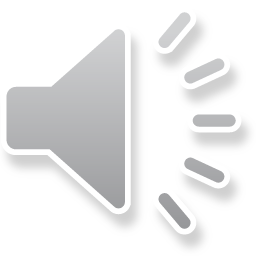 [Speaker Notes: Here's a list of miscellaneous references
on fun topics like aircraft carriers, starlings,
divided listening, Sandy Bridge processors,
supercomputers from 40 years ago, ...
Check them out when you have some time.]
Thank You!
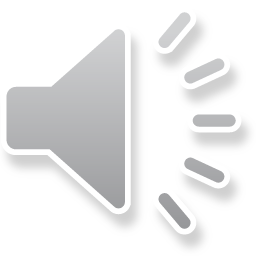 [Speaker Notes: Thanks again for joining me for this session, and happy programming
and computing!]